The next technologies
insulator
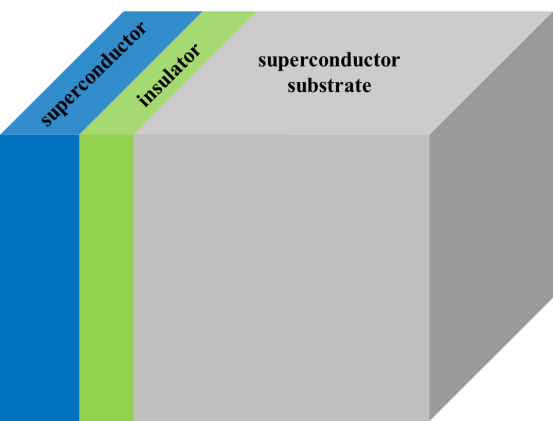 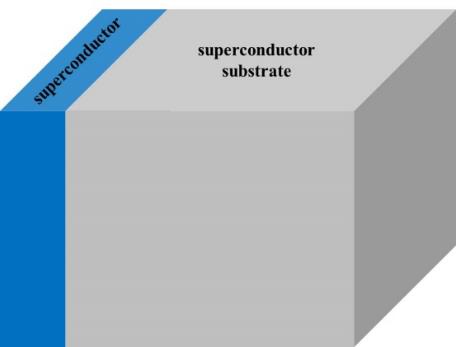 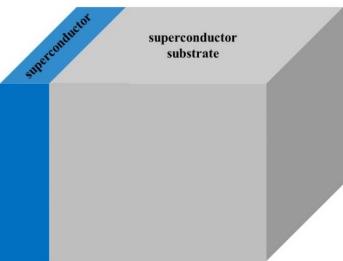 Clean Nb
Clean Nb
Clean Nb
(Present technology)
Dirty Nb on clean Nb
(Next technology) SS structure
SIS structure
The fourfold benefit of the layered structure will improve the maximum Eacc and Q0  : (1) the reduction of gap is small in the dirty layer 
(2) suppress the surface current and enhance the theoretical field limit 
(3) prevent the vortex penetration by the additional barrier . SIS structure is thought to provide with a further robust barrier and reduce vortex dissipation. 
(4) In addition, dissipation decreases and Q increases because a part of current flows on the low loss surface (eg, Nb3Sn).
①
Since excited quasiparticles increase and contribute to the surface resistance as the gap decreases, a larger gap is desired. The gap in the dirty layer is rather well behaved at a high field! 
→ cure the high field Q drop
Note here Bc1 is a bulk property and  given by the bulk clean SC: 
Bc1～170mT remains after layered.
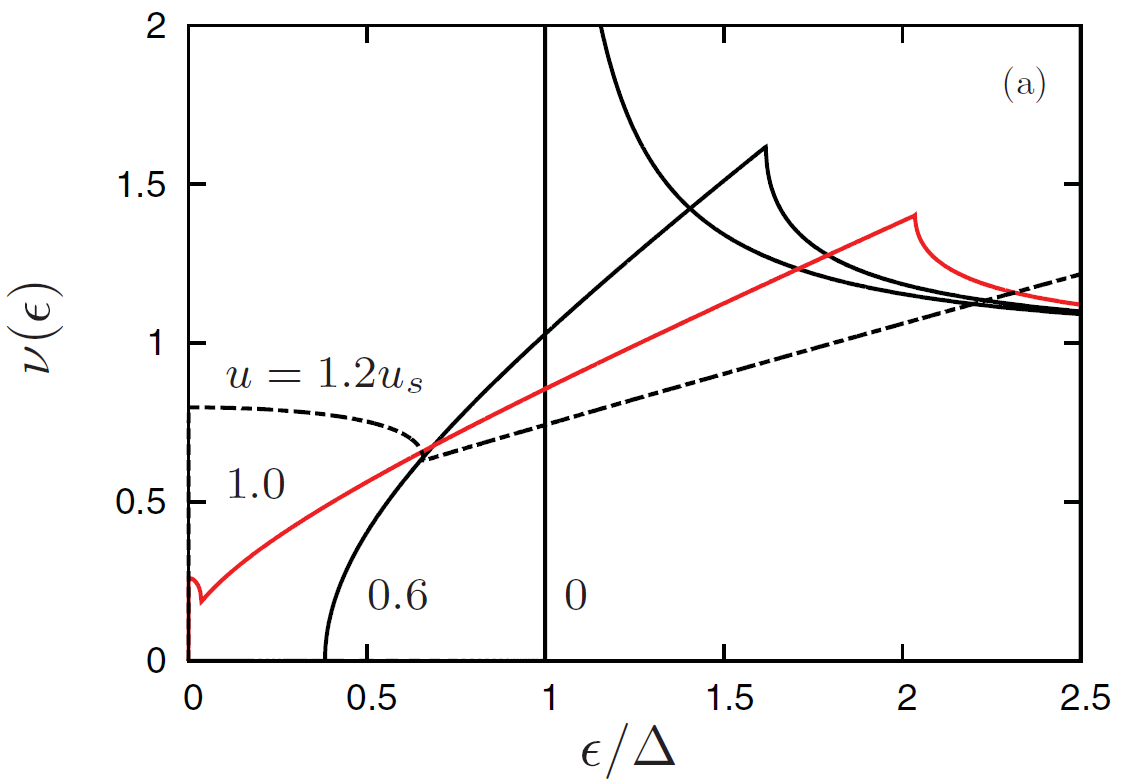 clean
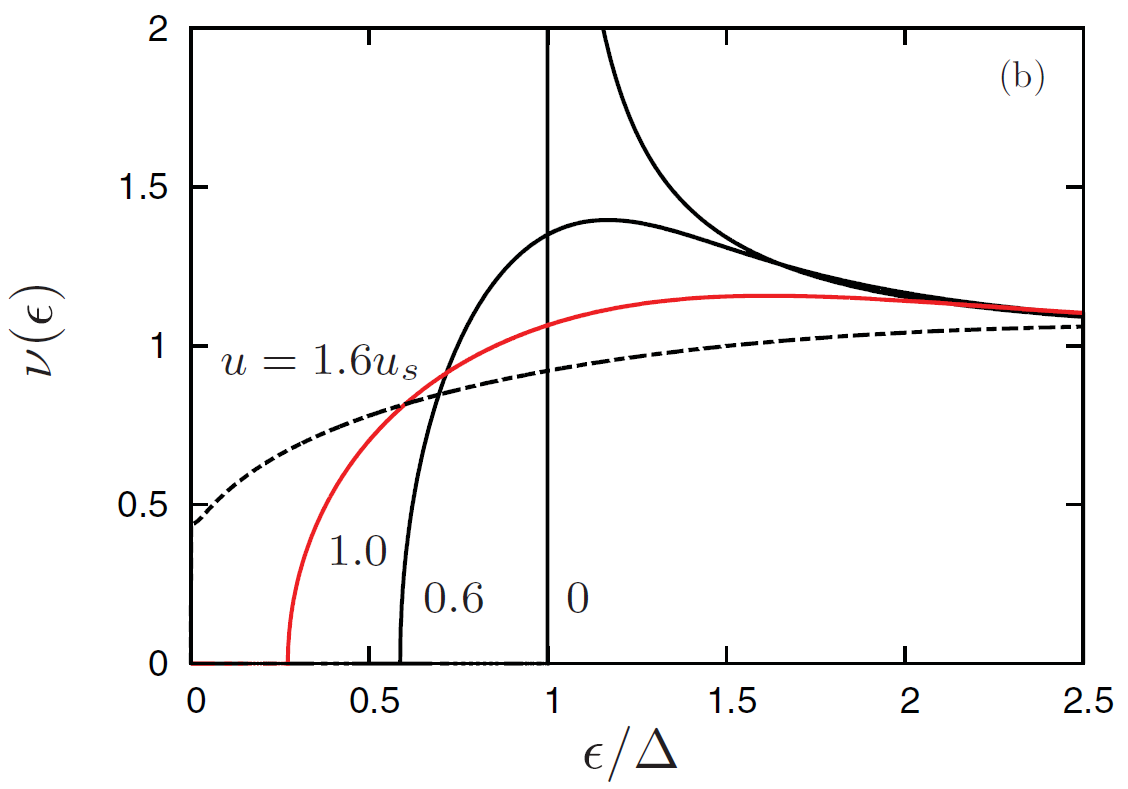 dirty
Gap under a current
(wider than clean case!)
Gap under a current (narrow!)
Becomes gapless before arriving at 
the superheating field!
F. P-J. Lin and A. Gurevich, Phys. Rev. B 85, 054513 (2012)
A. Gurevich, Rev. Accel. Sci. Technol. 5, 119 (2012)
②
The surface current is suppressed. 
The current suppression means an enhancement of  the field limit, because the theoretical field limit is determined by the current density.
The gap reduction due to the current is further prevented.
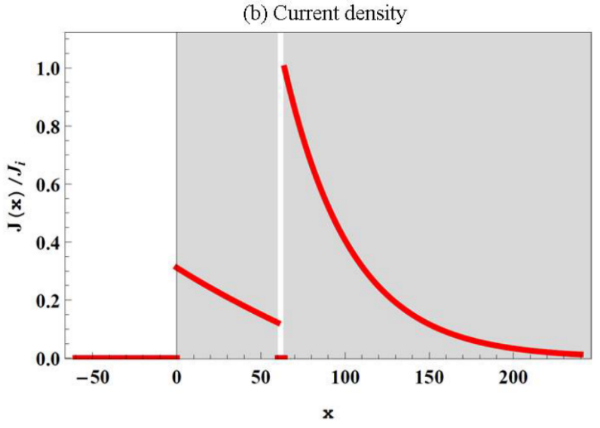 λ1 (> λ2)
λ2
This is SIS case. 
SS case is similar.
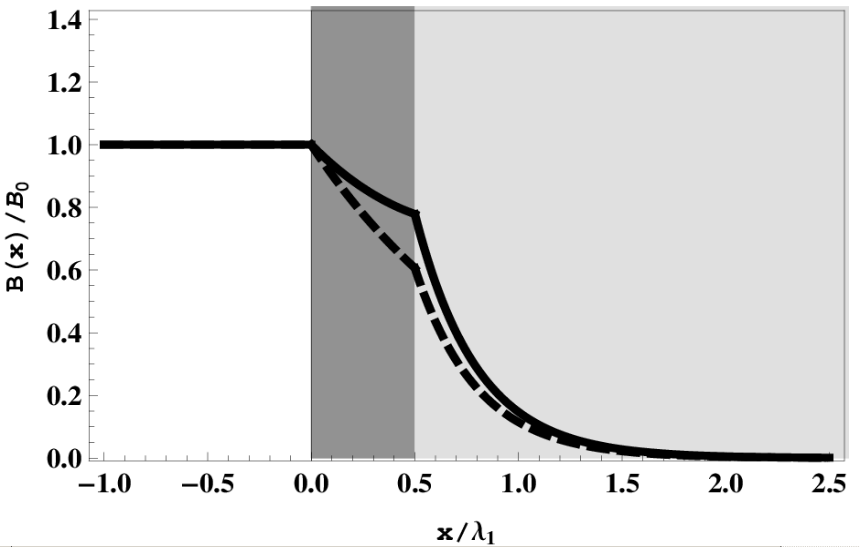 This slope corresponds to the current density. 
The surface current is suppressed!
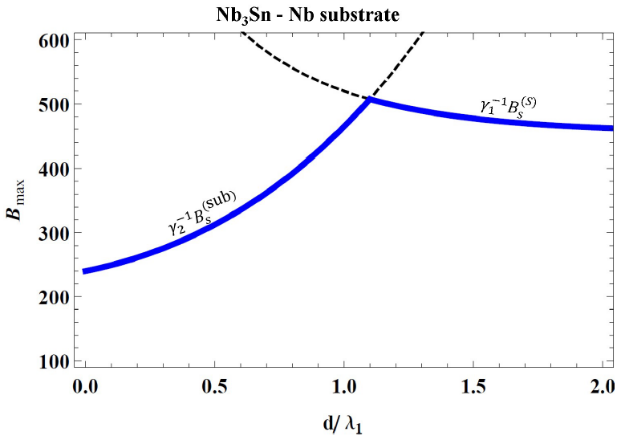 Bs of Nb3Sn
SS case: 
T. Kubo, in Proceedings of LINAC2014, p. 1026, THPP074.
SIS case:
T. Kubo et al., Appl. Phys. Lett. 104, 032603 (2014).
A. Gurevich, AIP Advance 5, 017112 (2015).
S. Posen et al., Phys. Rev. Applied 4,044019 (2015).
Bs of Nb
Figures from T. Kubo, Supercond. Sci. Technol. 30, 023001 (2017)
③
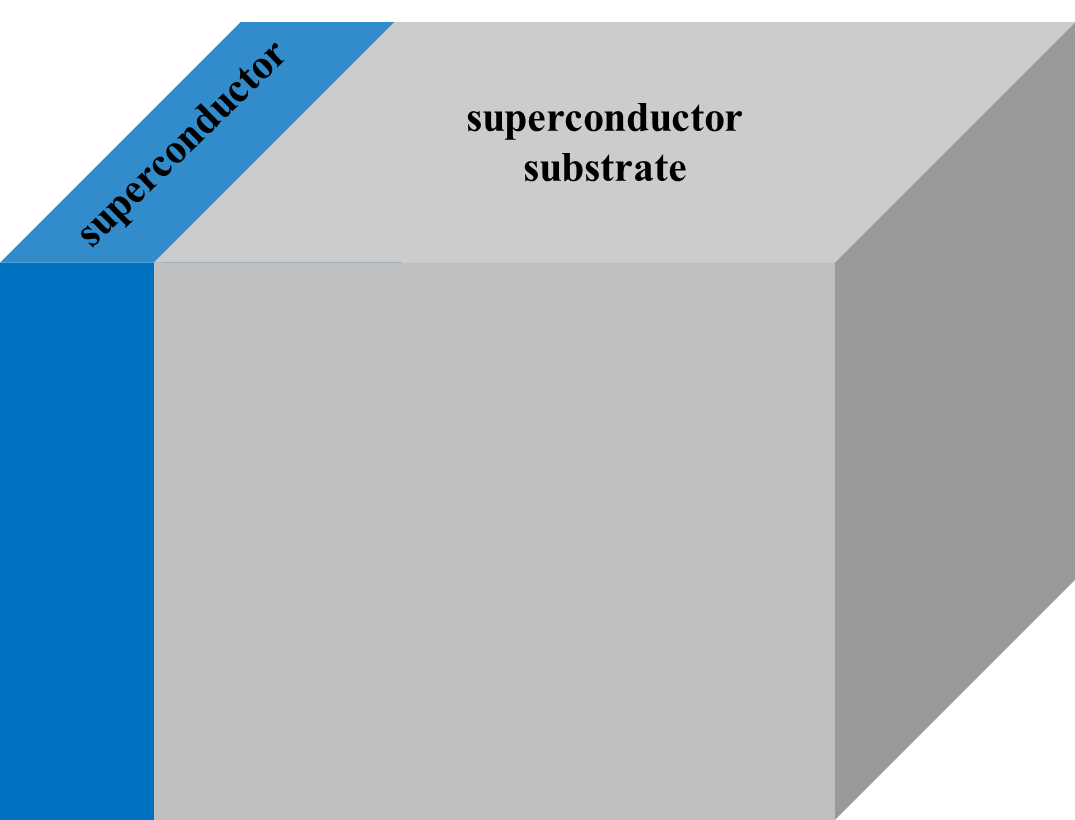 superconductor side
Vacuum side
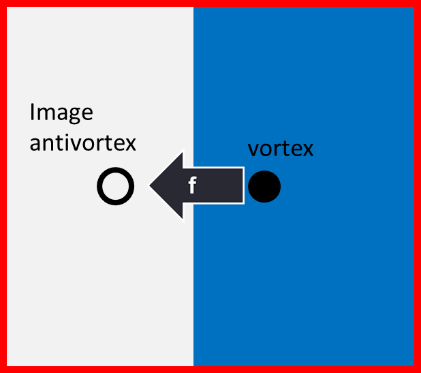 Bean-Livingston 
barrier
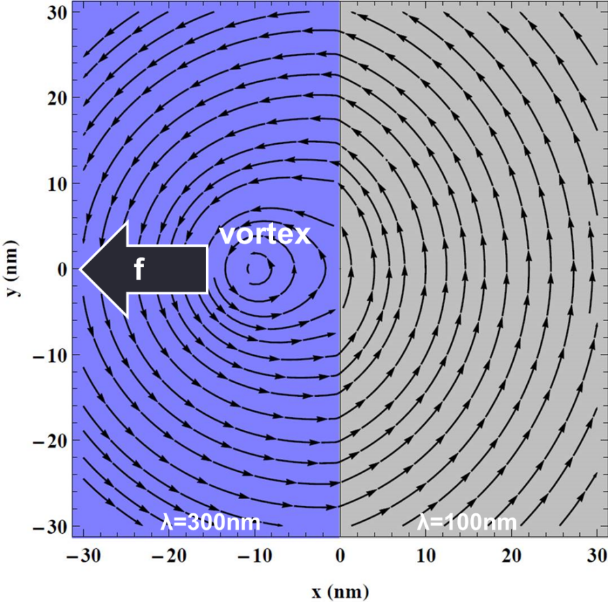 In SS case, vortices are expelled  by the boundary if λ(layer)> λ(bulk). (left figure)
T. Kubo, in Proceedings of LINAC2014, p. 1026, THPP074.
M. Checchin et al., in Proceedings of IPAC2016, p. 2254, WEPMR002

In SIS case, vortices disappear at the insulator. 
A. Gurevich, AIP Advance 5, 017112 (2015).
See also T. Kubo, Supercond. Sci. Technol. 30, 023001 (2017)
④
If the surface layer has a lower surface resistance than the bulk, the total surface resistance decreases, because the screening current flows on both the surface layer and bulk.
Thin Nb3Sn on Nb substrate
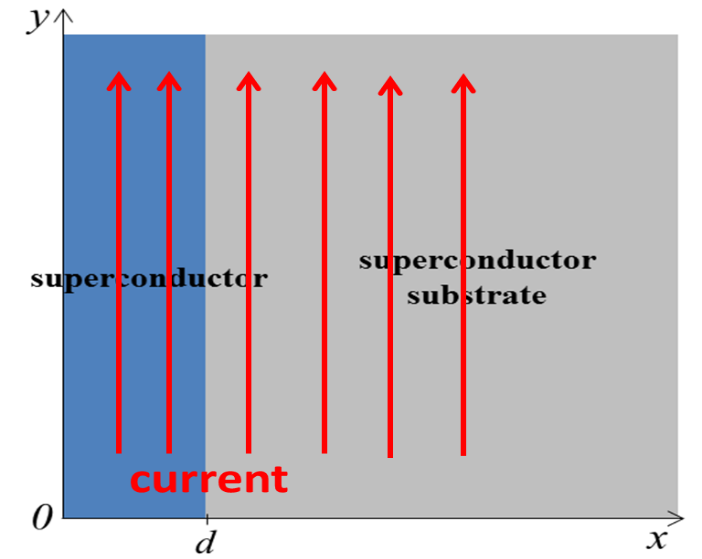 2(K)
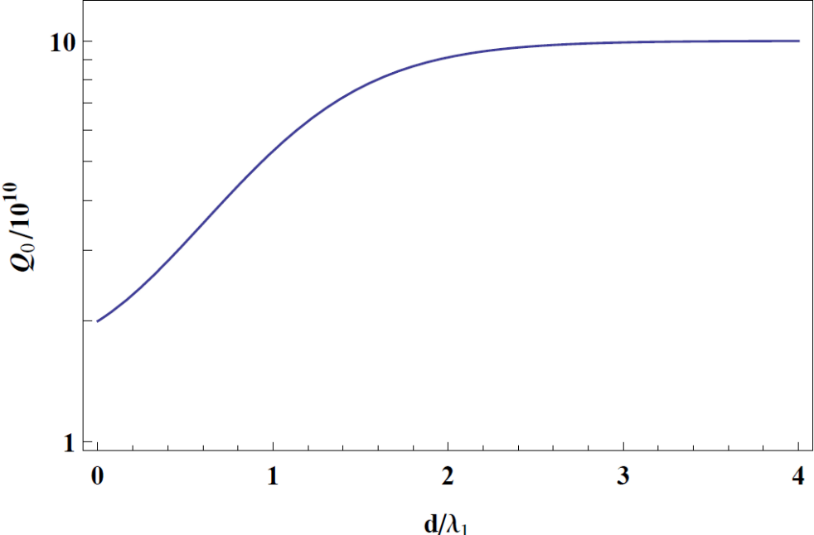 QNb3Sn=1×1011
λNb3Sn=120nm

QNb=2×1010
λNb=40nm

are assumed
Q improve
A. Gurevich, AIP Advance 5, 017112 (2015)
T. Kubo, Supercond. Sci. Technol. 30, 023001 (2017)
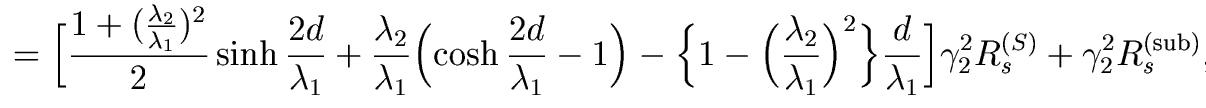 Rs